Het spiegelbeeld
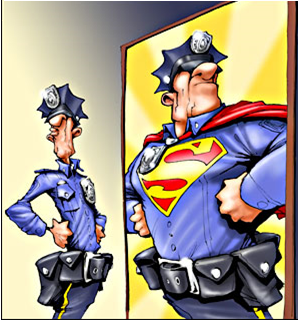 Hoe teken je een
goed
spiegelbeeld
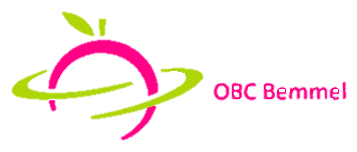 Spiegelbeeld
Twee belangrijke kenmerken:

Een rechte lijn loodrecht op een spiegel gaat denkbeeldige lijn rechtdoor.
Het voorwerp bevindt zich even ver van de spiegel als beeld.
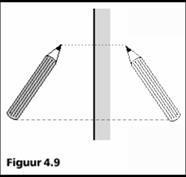 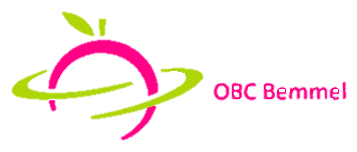 Het spiegelbeeld
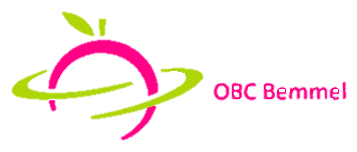 De Spiegelwet
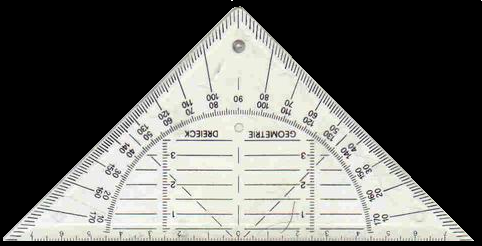 Hoe teken je een
goed
spiegelbeeld
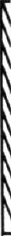 Q
Q’
Meet de afstand
Even ver aan de andere kant
P
P’
R
R’
Voorwerp
Beeld
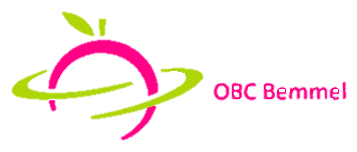 spiegel
De Spiegelwet
Maak opgave
T
28, 31 t/m 35
H
A
28, 31 t/m 37
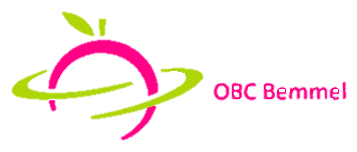 17:34
Opgave H
Opgave A